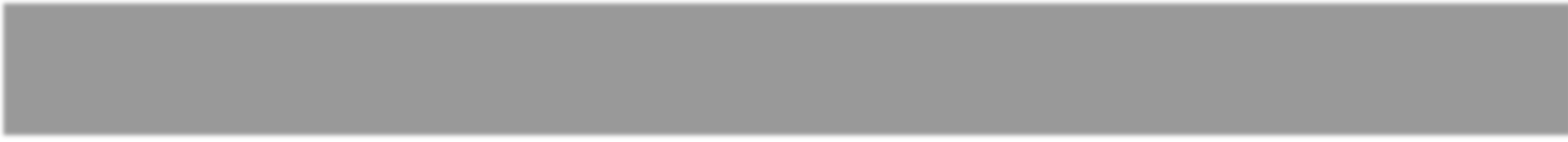 Rotary People of Action
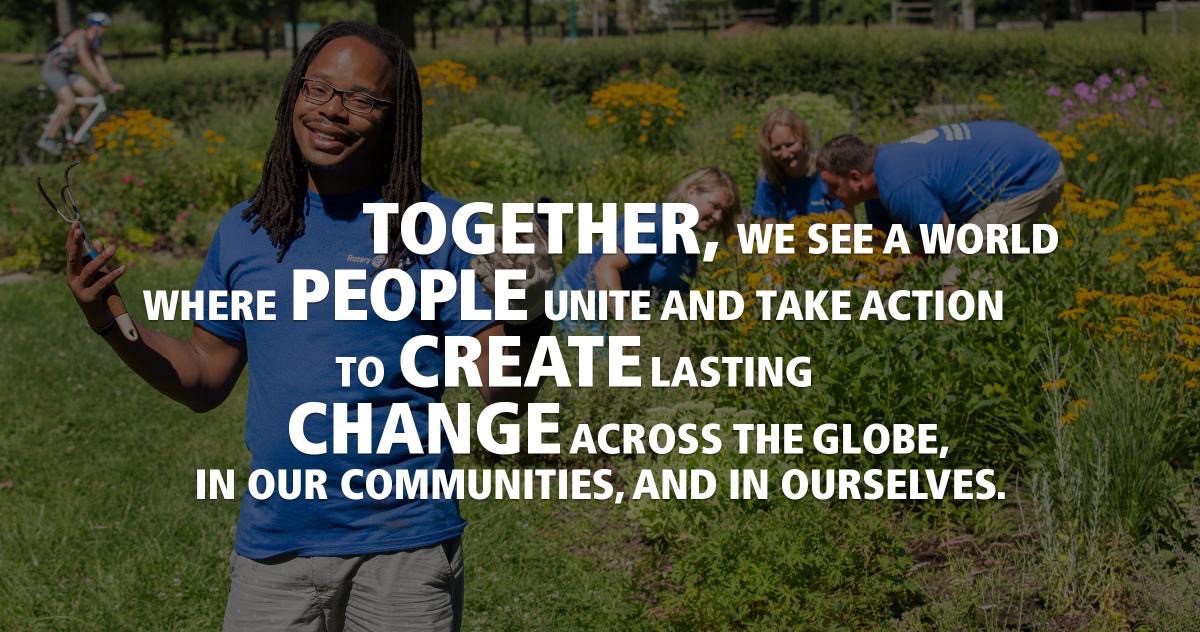 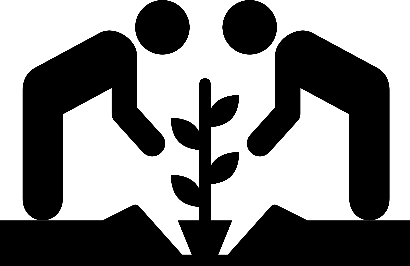 ENGAGES MEMBERS IN ACTIVE SERVICE

DISTRICT GRANT
Help a community
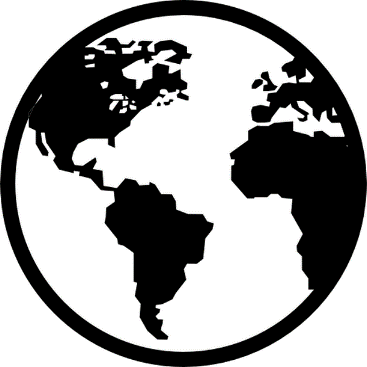 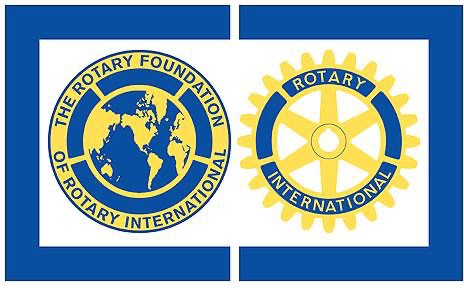 2022
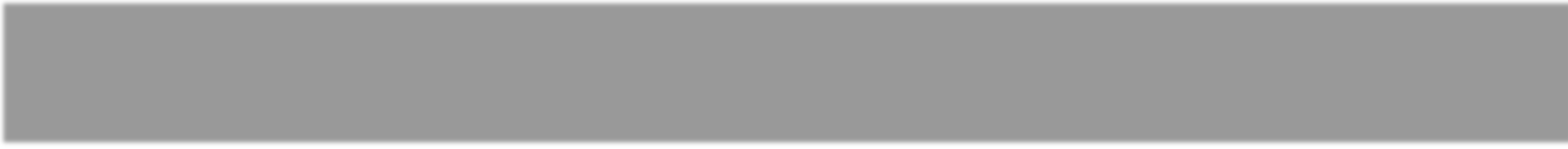 ROTARY	ACTION PLAN:	IMPACT, REACH, ENGAGEMENT AND ADAPT
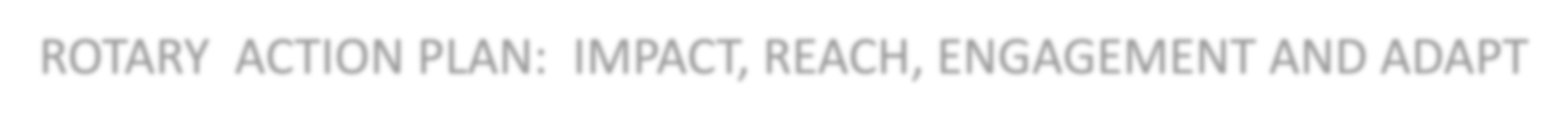 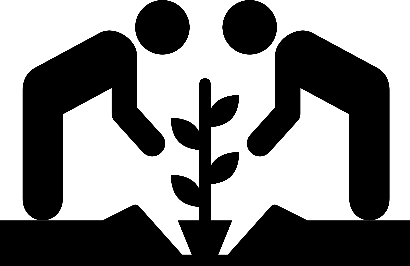 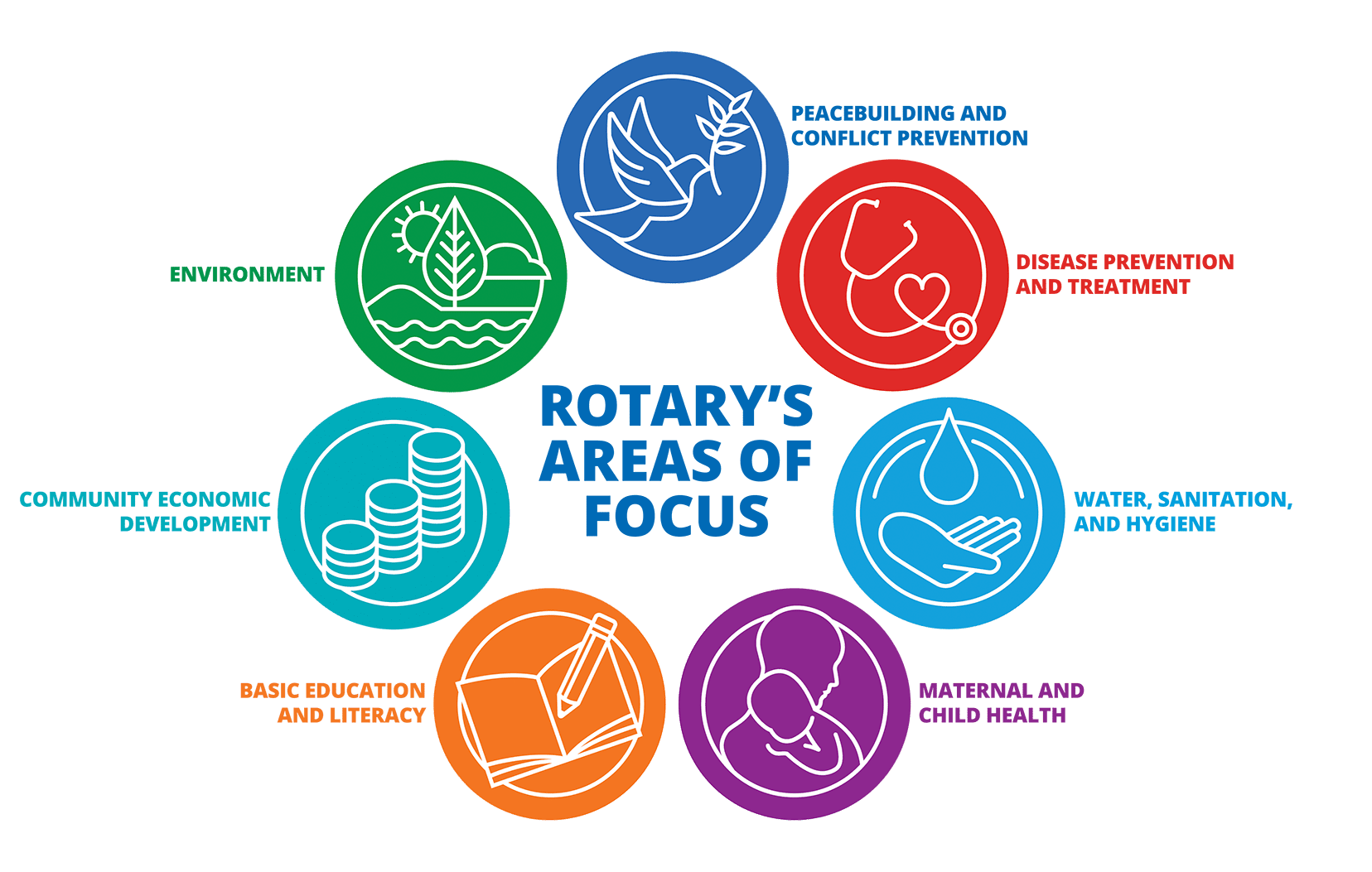 DISTRICT GRANT
Help a community
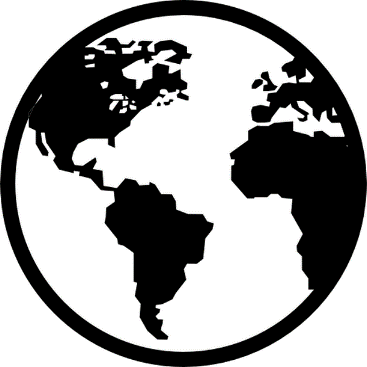 GLOBAL GRANT
Make a bigger impact
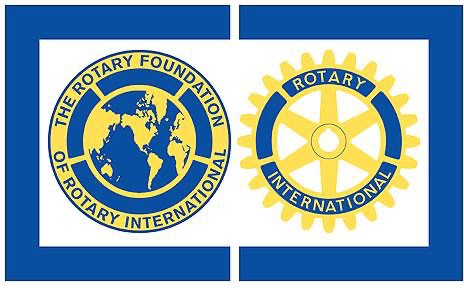 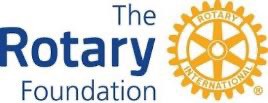 OUR ACTION IS SERVICE ABOVE SELF
2022
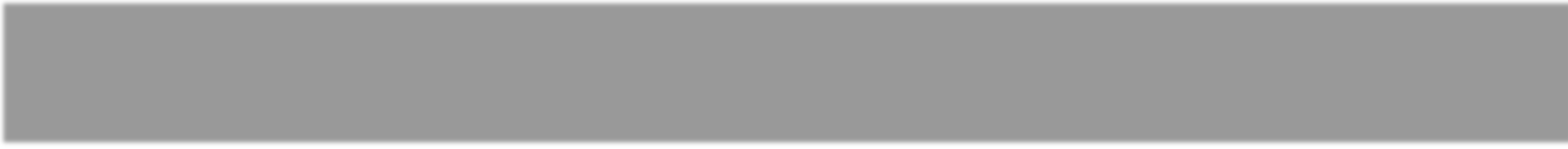 THE ROTARY FOUNDATION Funds Our Service Action
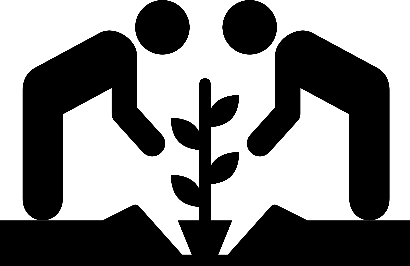 ENGAGES MEMBERS IN ACTIVE SERVICE

DISTRICT GRANT
Help a community
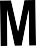 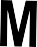 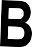 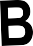 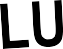 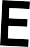 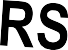 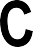 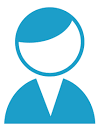 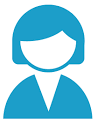 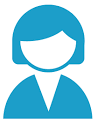 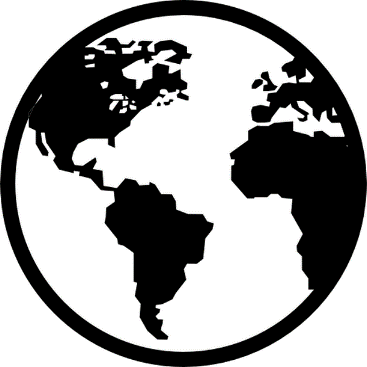 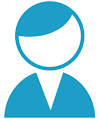 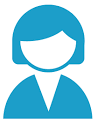 GLOBAL GRANT
Make a bigger impact
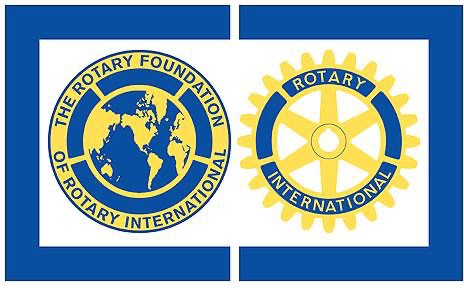 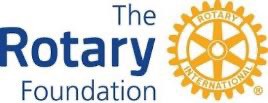 2022
How Clubs & Rotarians Develop DDF
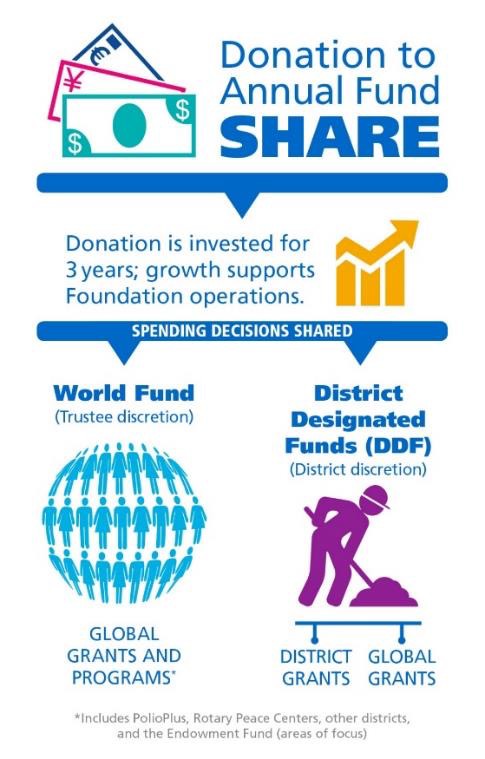 Annual Fund-SHARE – generates DDF, supports district and global grants
Polio eradication
Charity Navigator has given The Rotary Foundation it’s highest rating for 14 straight years
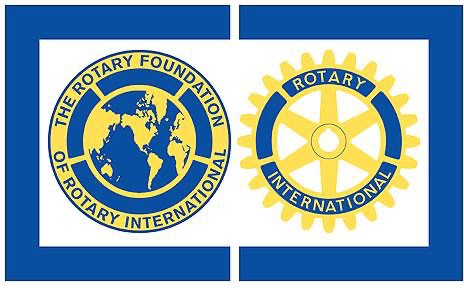 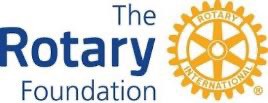 2022
Annual	Fund SHARE
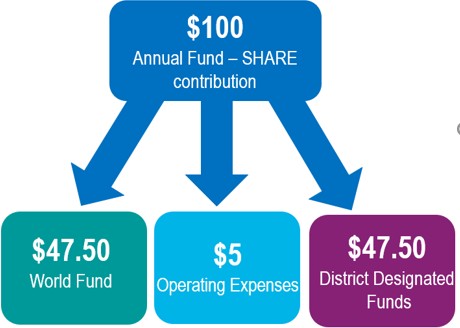 <<<<<HELD for 3-years
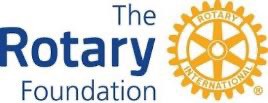 2022